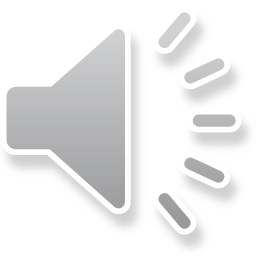 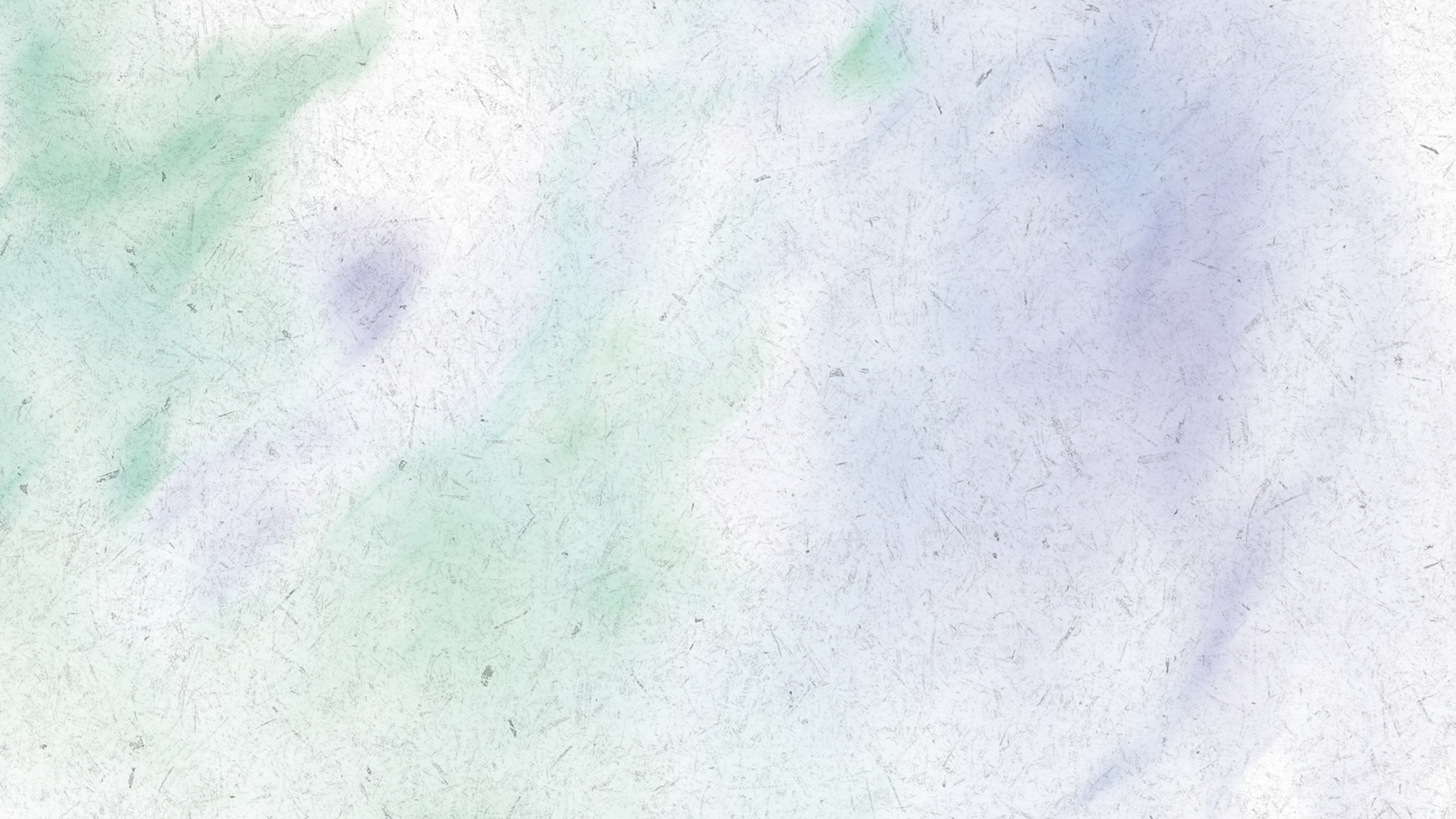 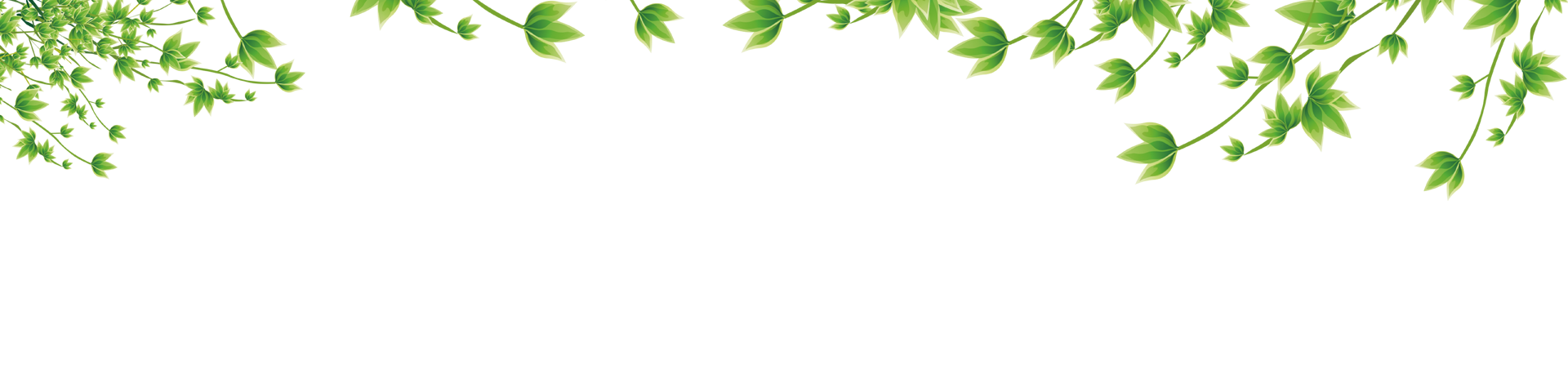 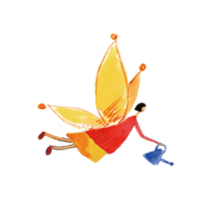 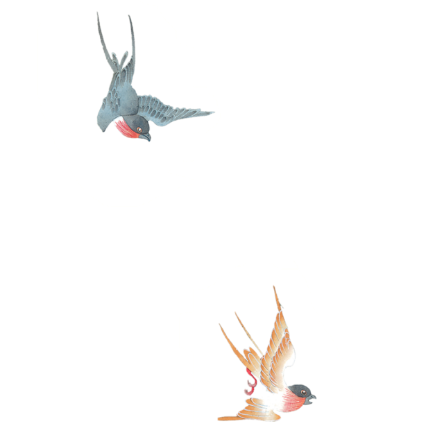 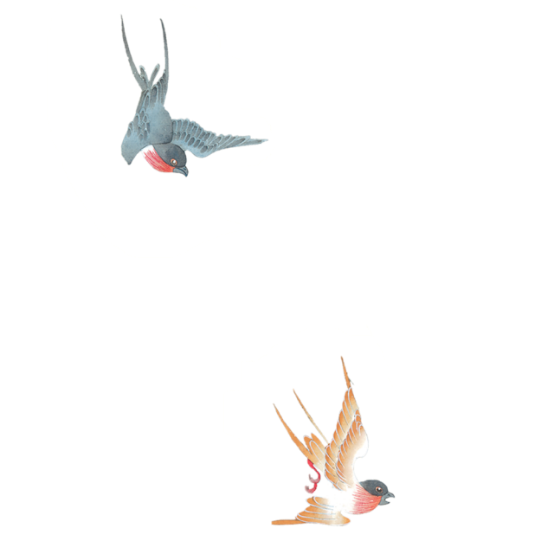 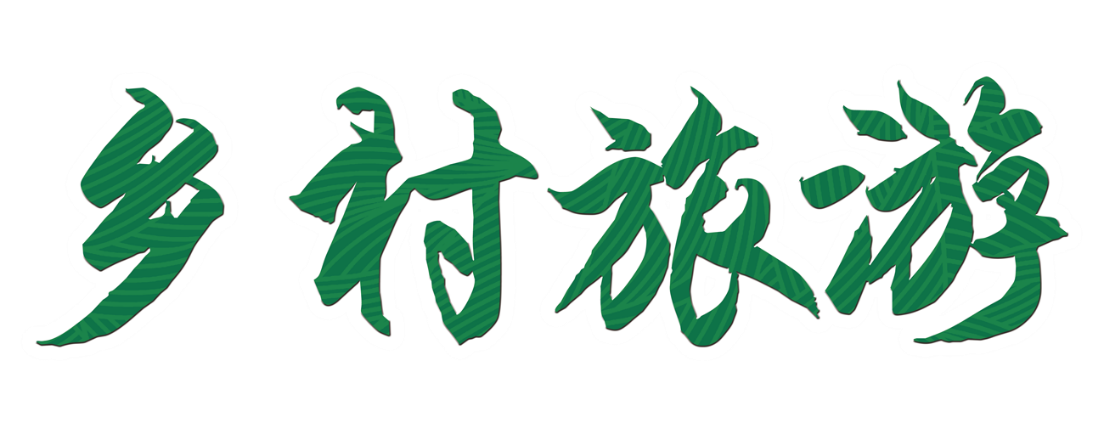 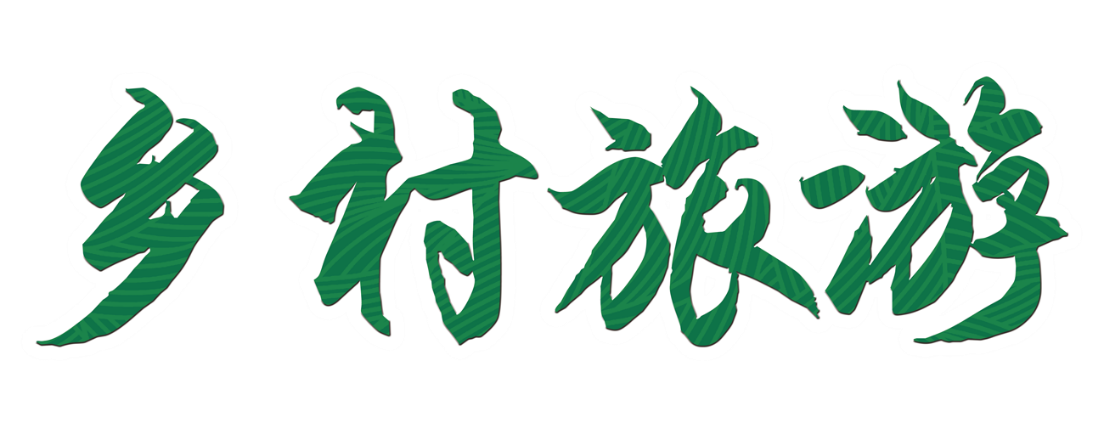 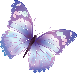 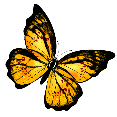 说走就走.带上你的心情去旅游
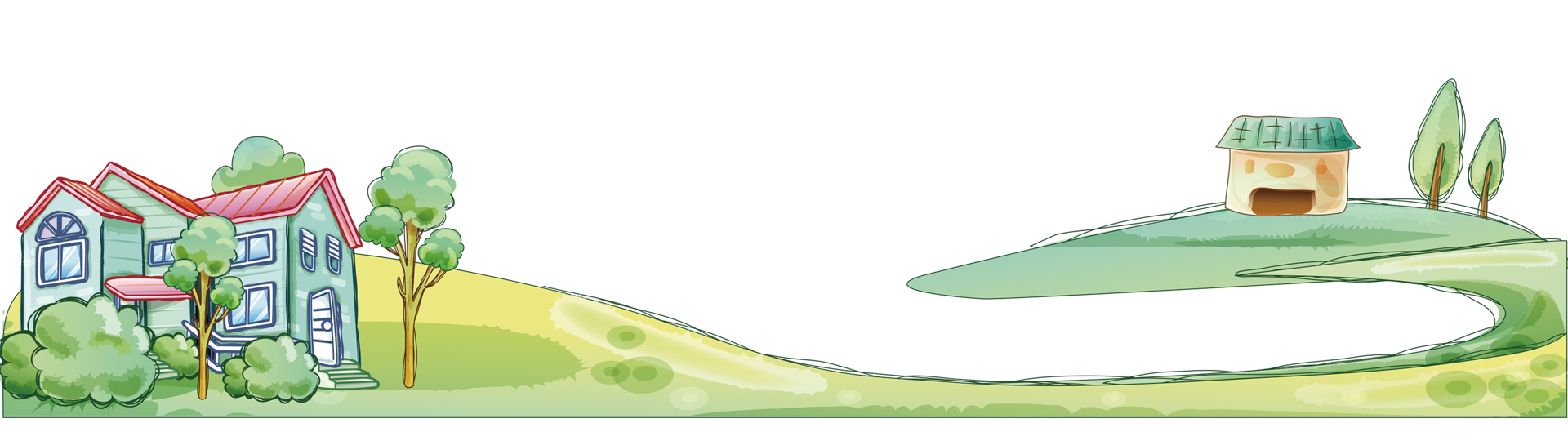 A designer can use default text to simulate what text would look like. It looks even better with you using this text.
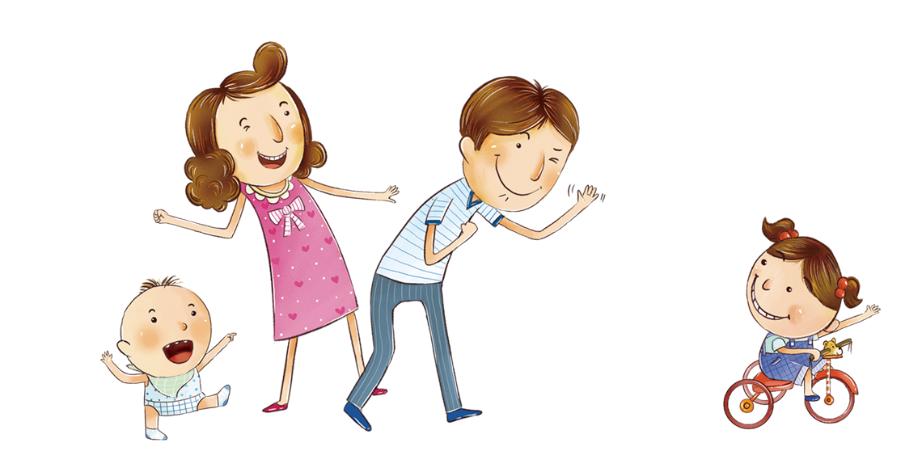 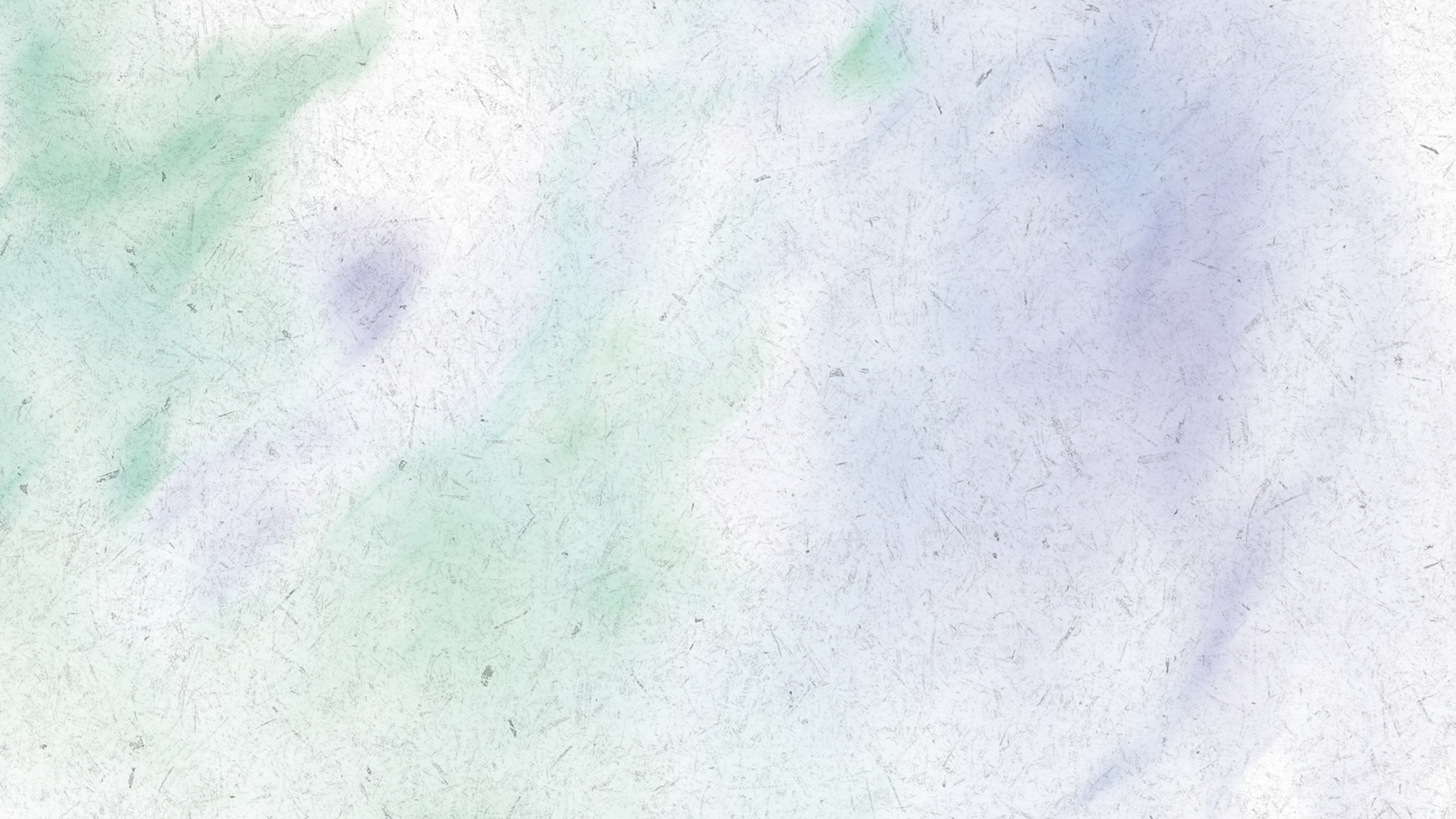 >>>>>>>>>>>>>>>>   主目录  >>>>>>>>>>>>>>>>>
添加标题
添加标题
05
01
03
04
02
添加标题
添加标题
添加标题
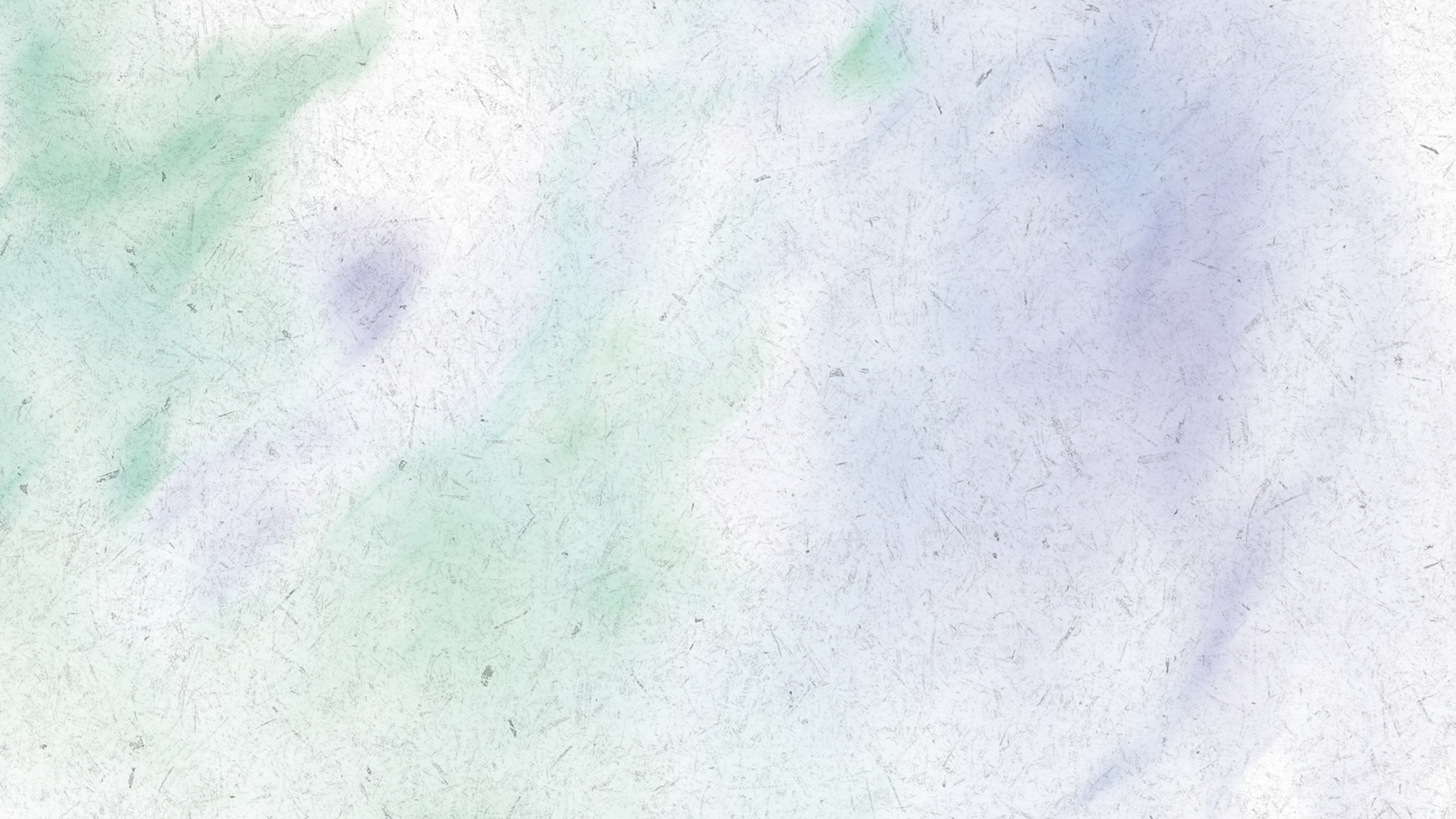 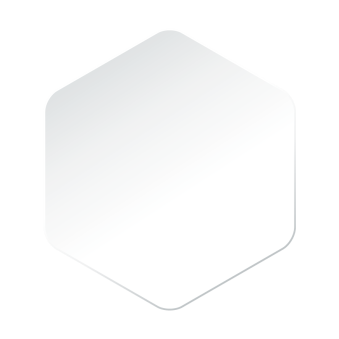 01
添加相关标题文字
相关标题文字
相关标题文字
相关标题文字
相关标题文字
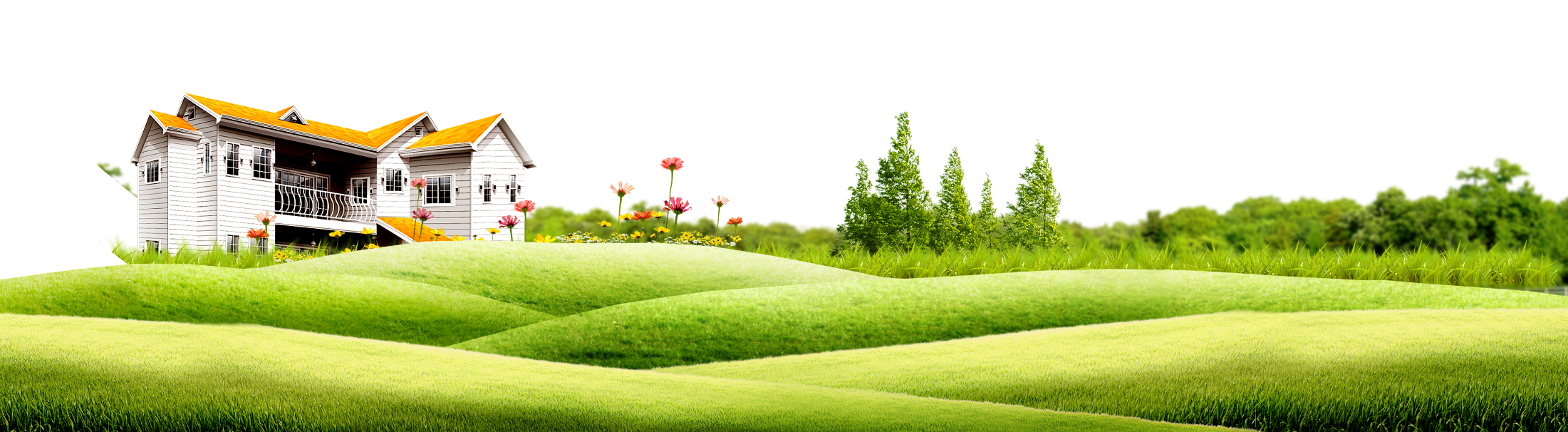 单击添加标题内容
请在此处输入您的文本，或者删除此文本框。请在此处输入您的文本，或者删除此文本框 。请在此处输入您的文本，或者删除此文本框。请在此处输入您的文本，或者删除此文本框。
单击添加标题内容
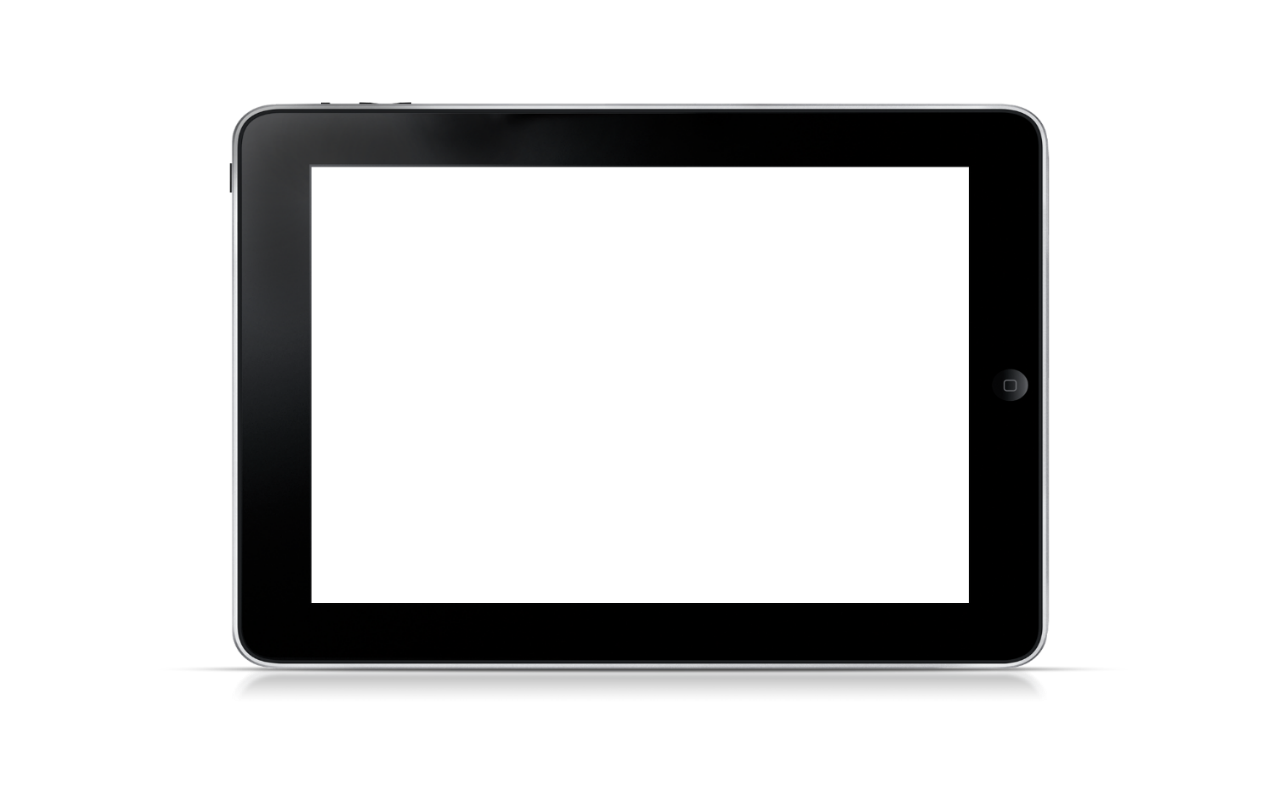 点击添加文本
点击输入简要文本内容，文字内容需概况精炼的说明该分项内容专业设计……
点击添加文本
点击输入简要文本内容，文字内容需概况精炼的说明该分项内容l专业设计……
点击输入简要文本内容，文字内容需概况精炼的说明该分项内容专业设计点击输入简要文本内容，文字内容需概况精炼的说明该分项内容专业设计……
2
1
单击添加标题内容
单击输入标题
美丽乡村
RELATED TO HONOR
单击输入标题
单击输入标题
单击添加标题内容
填写工作名称
此处添加详细文本描述，建议与标题相关并符合整体语言风格，语言描述尽量简洁。
填写工作名称
此处添加详细文本描述，建议与标题相关并符合整体语言风格，语言描述尽量简洁。
填写工作名称
此处添加详细文本描述，建议与标题相关并符合整体语言风格，语言描述尽量简洁。
填写工作名称
此处添加详细文本描述，建议与标题相关并符合整体语言风格，语言描述尽量简洁。
填写工作名称
此处添加详细文本描述，建议与标题相关并符合整体语言风格，语言描述尽量简洁。
填写工作名称
此处添加详细文本描述，建议与标题相关并符合整体语言风格，语言描述尽量简洁。
单击添加标题内容
请在此处添加小标题
请在此处添加小标题
请在此处添加小标题
请在此处添加小标题
请在此处添加正文内容，根据需要调整字体与字号。
请在此处添加正文内容，根据需要调整字体与字号。
请在此处添加正文内容，根据需要调整字体与字号。
请在此处添加正文内容，根据需要调整字体与字号。
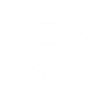 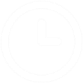 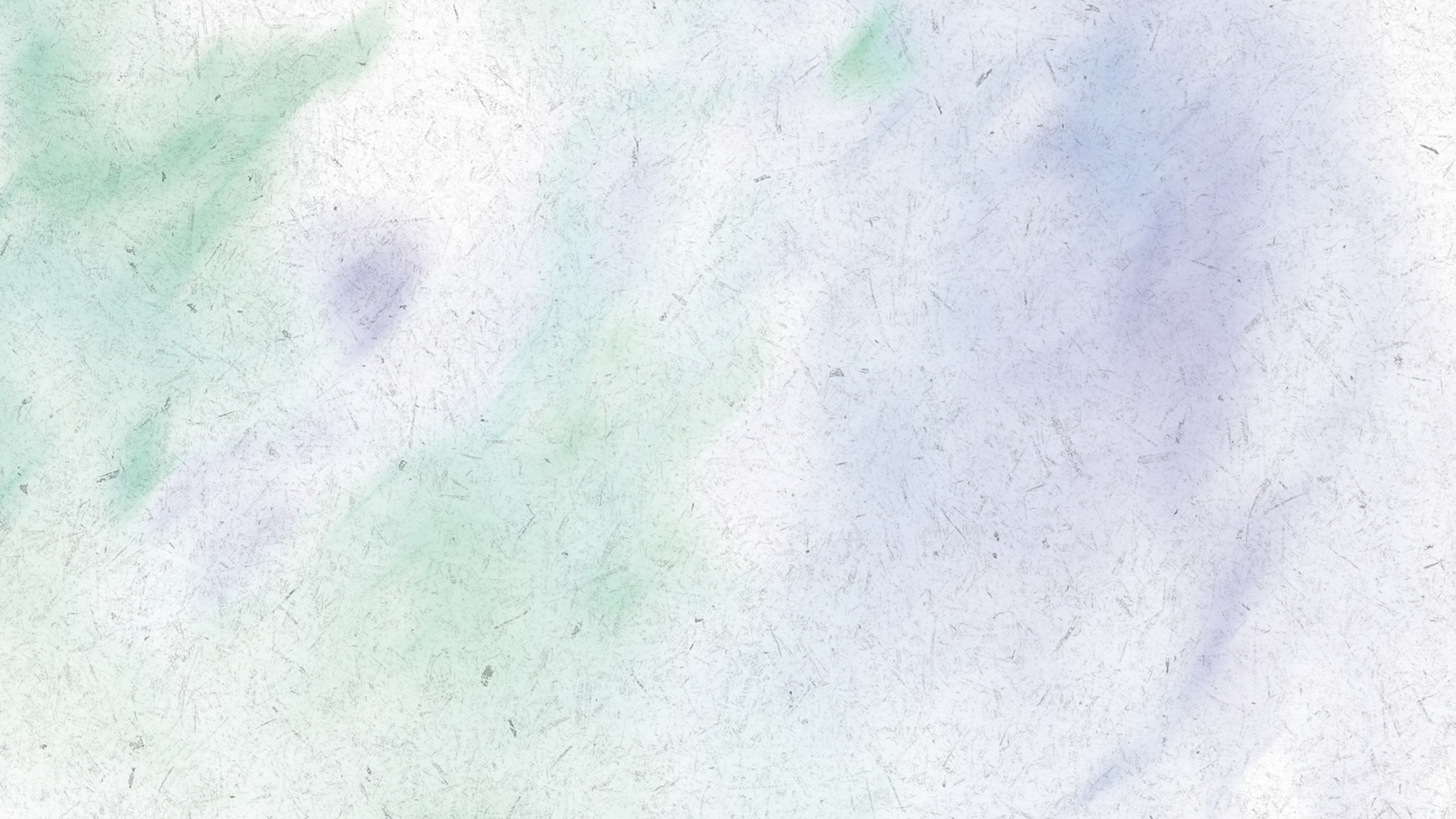 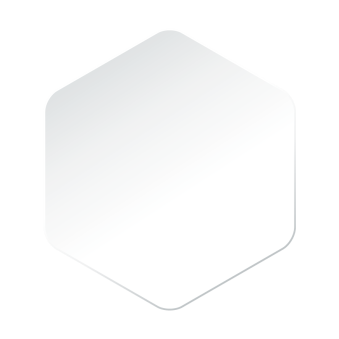 02
添加相关标题文字
相关标题文字
相关标题文字
相关标题文字
相关标题文字
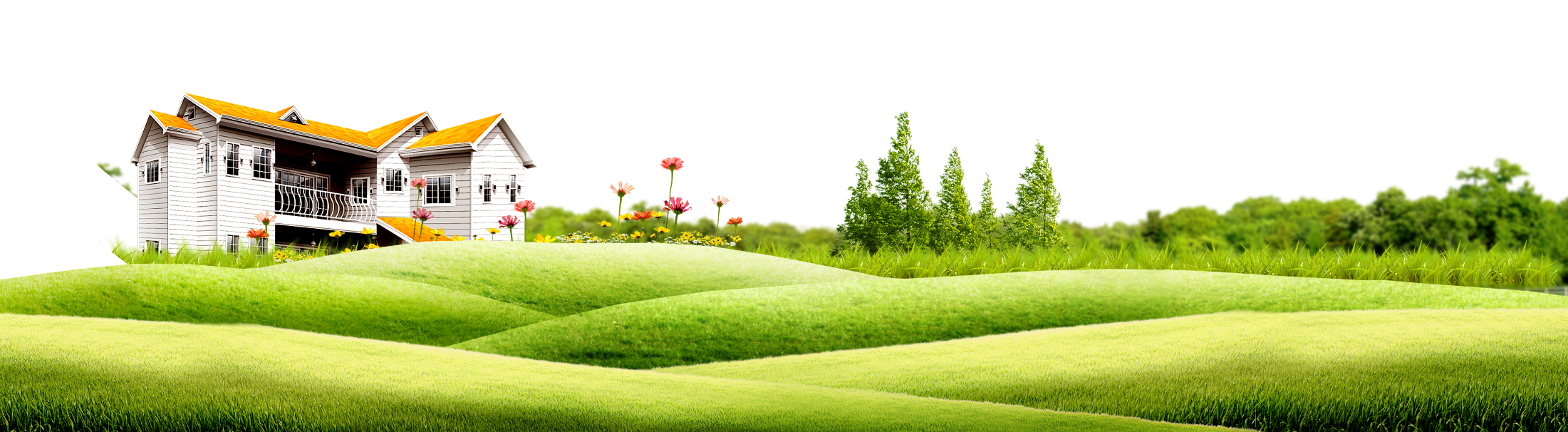 单击添加标题内容
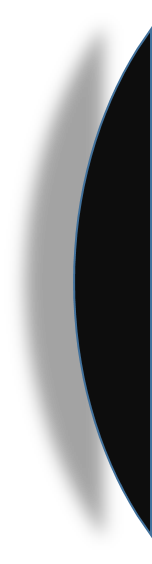 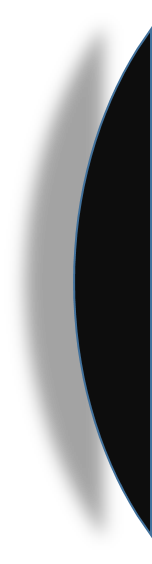 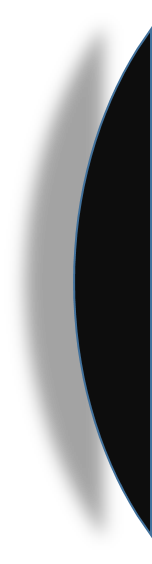 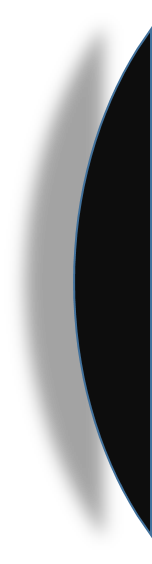 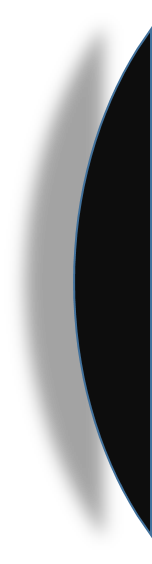 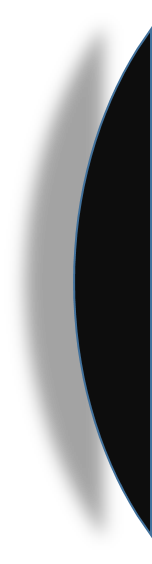 添加详细文本描述，建议与标题相关并符合整体语言风格，语言简洁。
01
添加标题
添加详细文本描述，建议与标题相关并符合整体语言风格，语言简洁。
02
添加标题
添加详细文本描述，建议与标题相关并符合整体语言风格，语言简洁。
03
添加标题
单击添加标题内容
请替换文字内容，添加相关标题，修改文字内容，也可以直接复制你的内容到此。请替换文字内容，添加相关标题，修改文字内容，也可以直接复制你的内容到此。请替换文字内容。
单击添加标题内容
添加标题
添加详细文本描述，建议与标题相关并符合整体语言风格，语言描述尽量简洁
添加标题
添加详细文本描述，建议与标题相关并符合整体语言风格，语言描述尽量简洁
添加标题
添加详细文本描述，建议与标题相关并符合整体语言风格，语言描述尽量简洁
添加标题
添加详细文本描述，建议与标题相关并符合整体语言风格，语言描述尽量简洁。添加详细文本描述，建议与标题相关并符合整体语言风格，语言描述尽量简洁。添加详细文本描述，建议与标题相关并符合整体语言风格，语言描述尽量简洁。添加详细文本描述，建议与标题相关并符合整体语言风格。
单击添加标题内容
添加标题
添加标题
此处添加详细文本描述建议与标题相关并符合整体语言风格
此处添加详细文本描述建议与标题相关并符合整体语言风格。
添加标题
添加标题
此处添加详细文本描述建议与标题相关并符合整体语言风格。
此处添加详细文本描述建议与标题相关并符合整体语言风格
添加标题
添加标题
此处添加详细文本描述建议与标题相关并符合整体语言风格。
此处添加详细文本描述建议与标题相关并符合整体语言风格
单击添加标题内容
请在此处输入您的标题
请在此处输入您的文字，请在此处输入您的文字，请在此处输入您的文字，请在此处输入您的文字，请在此处输入您的文字，请在此处输入您的文字
请在此处输入您的标题
请在此处输入您的文字，请在此处输入您的文字，请在此处输入您的文字，请在此处输入您的文字，请在此处输入您的文字，请在此处输入您的文字
请在此处输入您的标题
请在此处输入您的文字，请在此处输入您的文字，请在此处输入您的文字，请在此处输入您的文字，请在此处输入您的文字，请在此处输入您的文字
请在此处输入您的标题
请在此处输入您的文字，请在此处输入您的文字，请在此处输入您的文字，请在此处输入您的文字，请在此处输入您的文字，请在此处输入您的文字
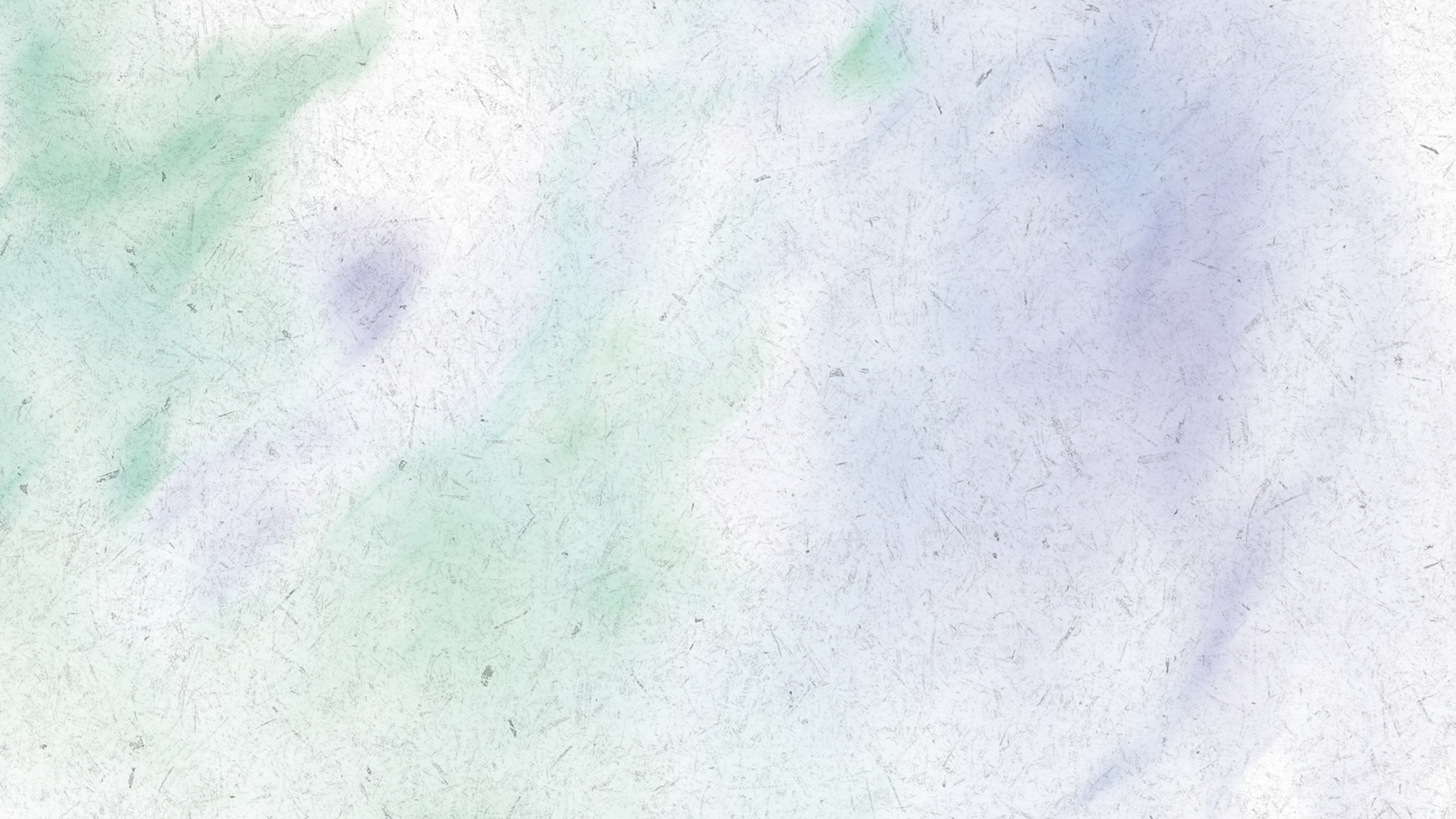 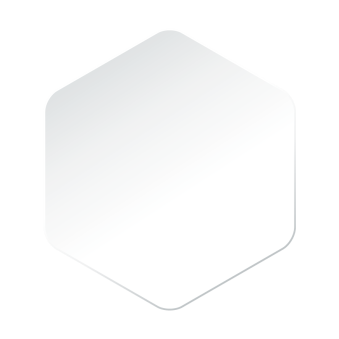 03
添加相关标题文字
相关标题文字
相关标题文字
相关标题文字
相关标题文字
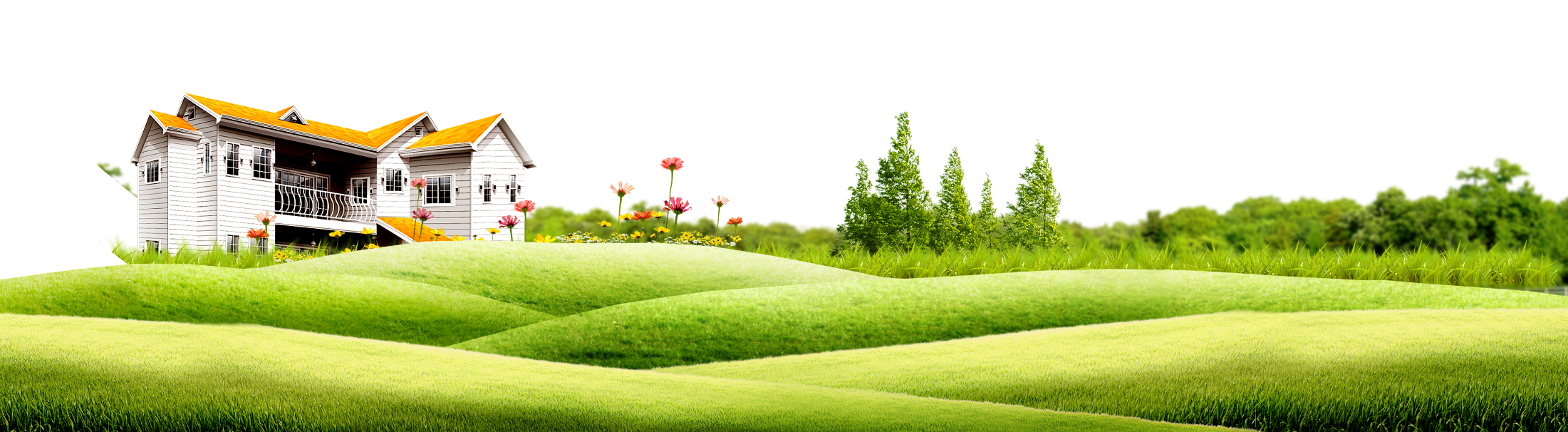 1
2
3
4
单击添加标题内容
此处添加详细文本描述，建议与标题相关并符合整体语言风格。此处添加详细文本描述，建议与标题相关并符合整体语言风格。
此处添加详细文本描述，建议与标题相关并符合整体语言风格。此处添加详细文本描述，建议与标题相关并符合整体语言风格。
此处添加详细文本描述，建议与标题相关并符合整体语言风格。此处添加详细文本描述，建议与标题相关并符合整体语言风格。
此处添加详细文本描述，建议与标题相关并符合整体语言风格。此处添加详细文本描述，建议与标题相关并符合整体语言风格。
单击添加标题内容
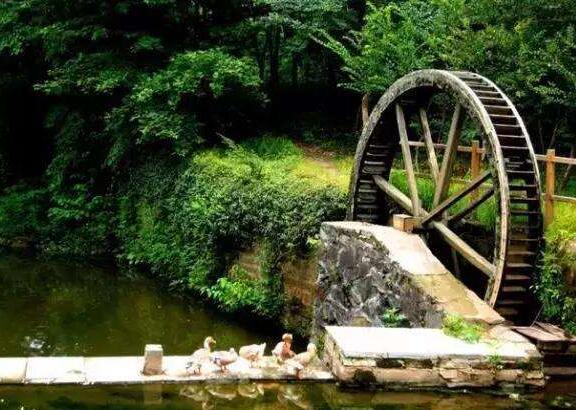 标题添加此处
标题添加此处
50%
50%
请在这里输入您的主要叙述内容
请在这里输入您的主要叙述内容
请在这里输入您的主要叙述内容
请在这里输入您的主要叙述内容
标题添加此处
添加详细文本描述，建议与标题相关并符合整体语言风格，语言描述尽量简洁。添加详细文本描述，建议与标题相关并符合整体语言风格，语言描述尽量简洁。添加详细文本描述，建议与标题相关并符合整体语言风格，语言描述尽量简洁。
单击添加标题内容
2012
2013
2016
2017
添加标题
单击此处添加文本内容单击此处添加文本内容单击此处添加文本内容单击
添加标题
单击此处添加文本内容单击此处添加文本内容单击此处添加文本内容单击
添加标题
单击此处添加文本内容单击此处添加文本内容单击此处添加文本内容单击
添加标题
单击此处添加文本内容单击此处添加文本内容单击此处添加文本内容单击
单击添加标题内容
单击此处输入标题
请在这里输入您的主要叙述内容
请在这里输入您的主要叙述内容
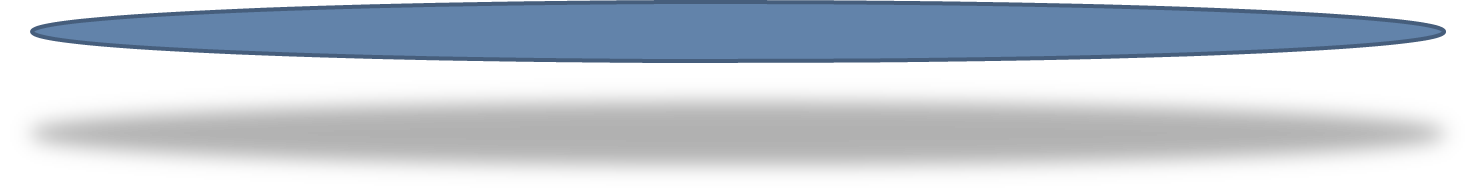 单击此处输入标题
请在这里输入您的主要叙述内容
请在这里输入您的主要叙述内容
单击此处输入标题
请在这里输入您的主要叙述内容
请在这里输入您的主要叙述内容
单击此处输入标题
请在这里输入您的主要叙述内容
请在这里输入您的主要叙述内容
02
01
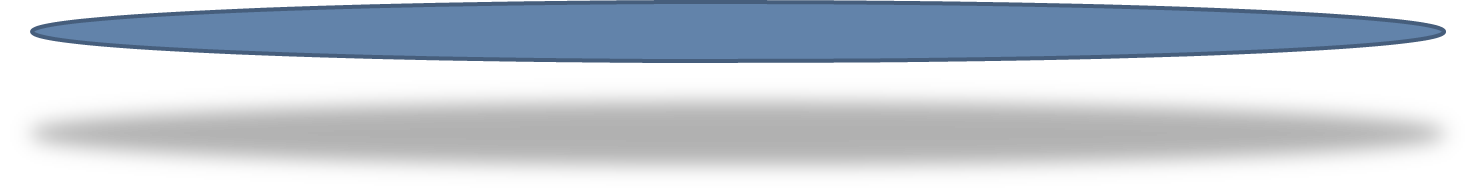 04
03
单击添加标题内容
此处填写具体条目内容，此处填写具体条目内容，此处填写具体条目内容。
输入小标题
01
此处填写具体条目内容，此处填写具体条目内容，此处填写具体条目内容。此处填写具体条目内容
此处填写具体条目内容，此处填写具体条目内容，此处填写具体条目内容。此处填写具体条目内容
02
06
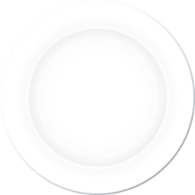 输入小标题
输入小标题
此处填写具体条目内容，此处填写具体条目内容，此处填写具体条目内容。此处填写具体条目内容
此处填写具体条目内容，此处填写具体条目内容，此处填写具体条目内容。此处填写具体条目内容
输入小标题
输入小标题
05
03
此处填写具体条目内容，此处填写具体条目内容，此处填写具体条目内容。
04
输入小标题
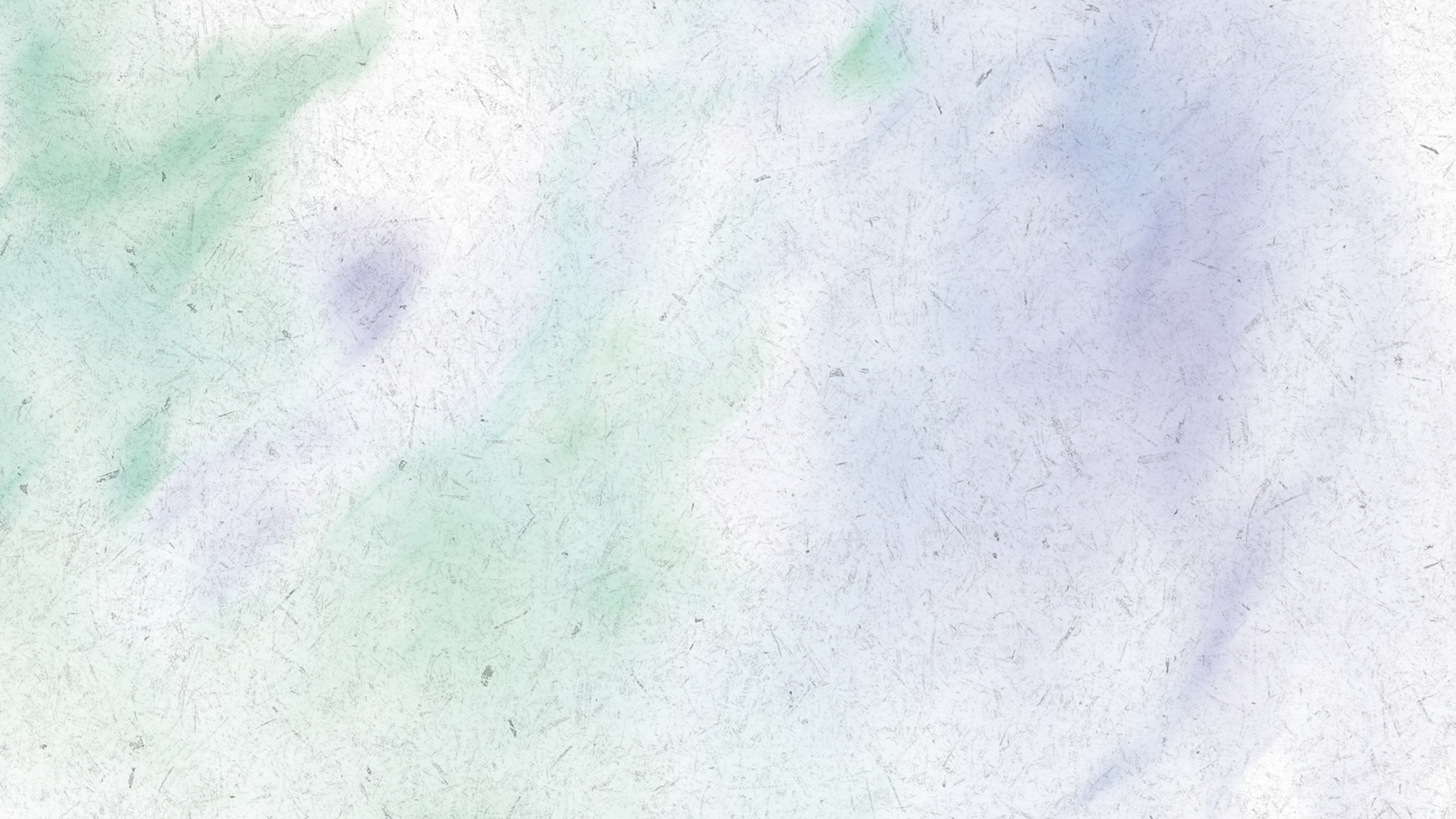 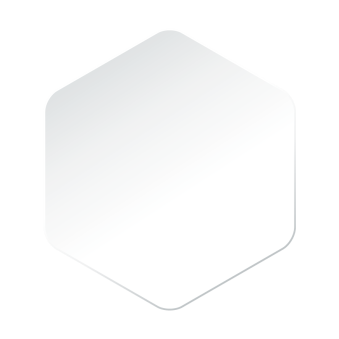 04
添加相关标题文字
相关标题文字
相关标题文字
相关标题文字
相关标题文字
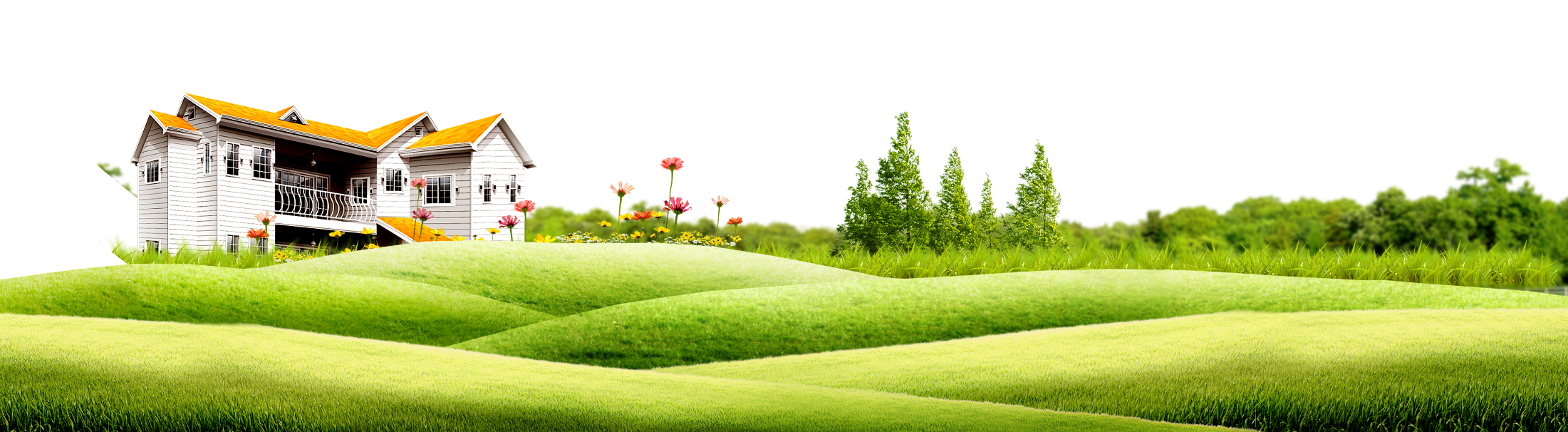 单击添加标题内容
这里输入简单的文字概述里输入简单文字概述这里简单输入简单文字
这里输入简单的文字概述里输入简单文字概述这里简单输入简单文字
这里输入简单的文字概述里输入简单文字概述这里简单输入简单文字
添加标题
添加标题
添加标题
单击添加标题内容
此处添加详细文本描述，建议与标题相关并符合整体语言风格，语言描述尽量简洁。此处添加详细文本描述。
此处添加详细文本描述，建议与标题相关并符合整体语言风格，语言描述尽量简洁。此处添加详细文本描述。
此处添加详细文本描述，建议与标题相关并符合整体语言风格，语言描述尽量简洁。此处添加详细文本描述。
01
02
03
单击添加标题内容
在此录入上述图表的描述说明，在此录入上述图表的描述说明，
添加标
题内容
添加标
题内容
在此录入上述图表的描述说明，在此录入上述图表的描述说明，
在此录入上述图表的描述说明，在此录入上述图表的描述说明，
在此录入上述图表的描述说明，在此录入上述图表的描述说明，
添加标
题内容
添加标
题内容
单击添加标题内容
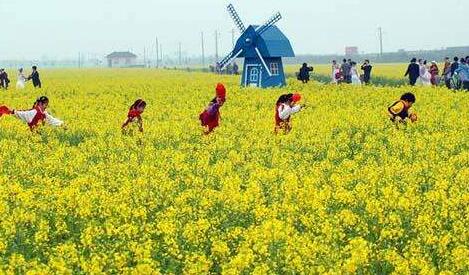 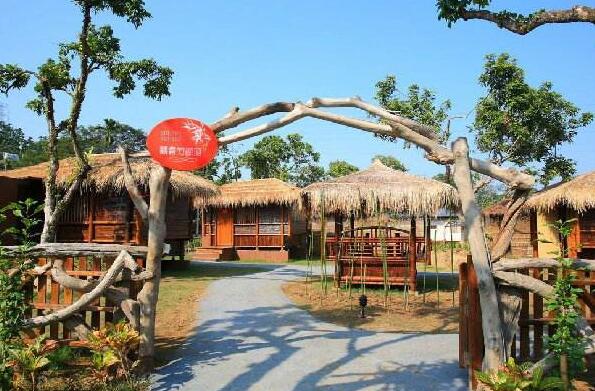 在此输入主标题概述文字在此输入主标题概述文字在此输入主标题概述文字在此输入主标题
点击添加标题
点击添加标题
您的内容打在这里，或者通过复制您的文本后，在此框中选择粘贴，并选择只保留文字。
您的内容打在这里，或者通过复制您的文本后，在此框中选择粘贴，并选择只保留文字。
点击添加标题
点击添加标题
您的内容打在这里，或者通过复制您的文本后，在此框中选择粘贴，并选择只保留文字。
您的内容打在这里，或者通过复制您的文本后，在此框中选择粘贴，并选择只保留文字。
单击添加标题内容
这里输入您的主要叙述内容这里输入您的主要叙述内容
这里输入您的主要叙述内容这里输入您的主要叙述内容
01
02
这里输入您的主要叙述内容这里输入您的主要叙述内容
03
这里输入您的主要叙述内容这里输入您的主要叙述内容
这里输入您的主要叙述内容这里输入您的主要叙述内容
04
05
06
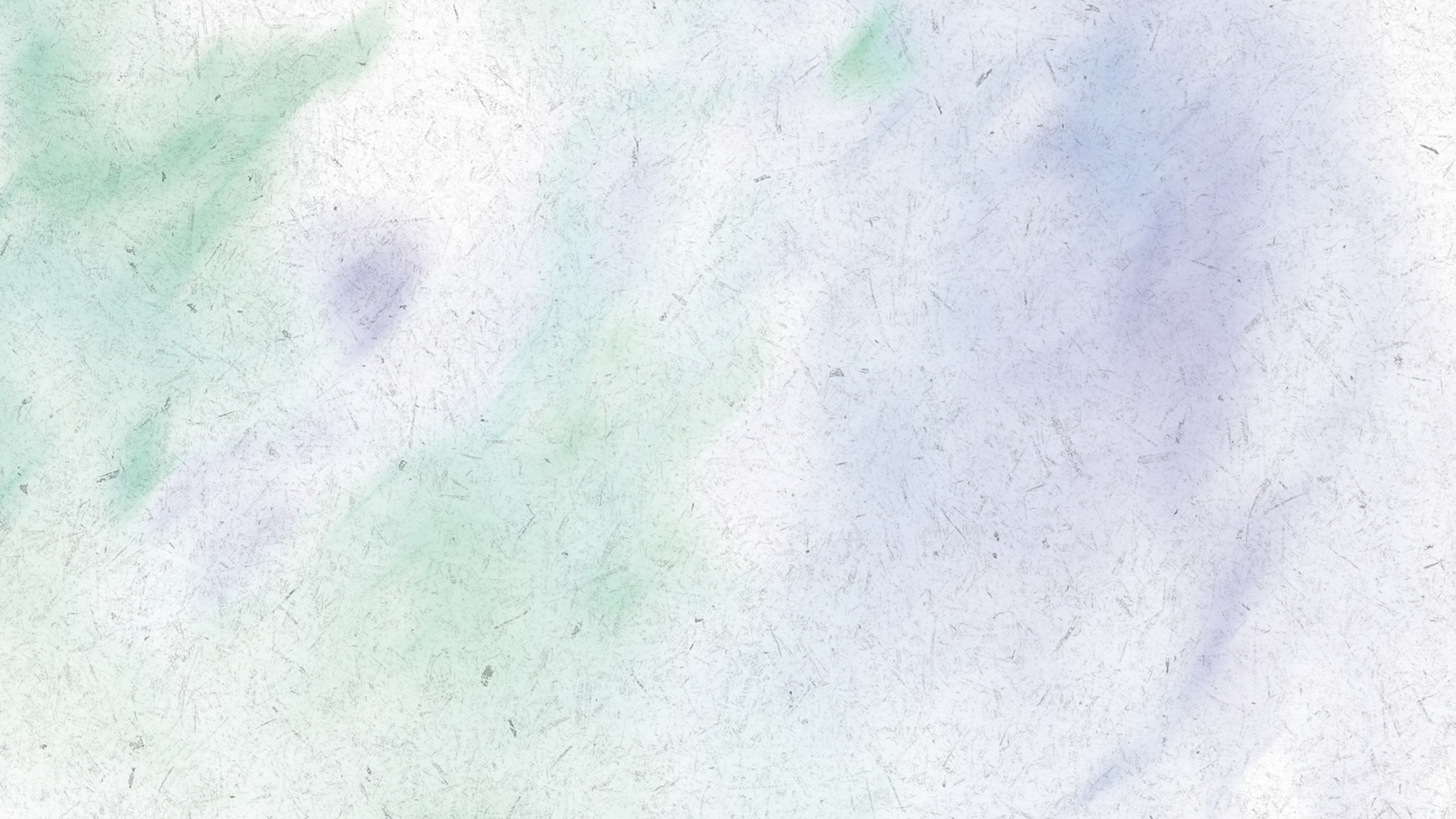 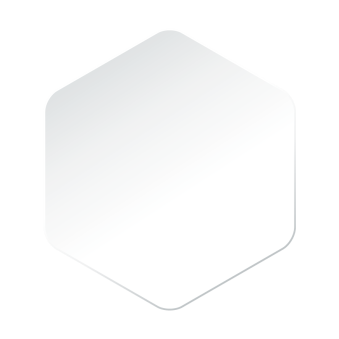 05
添加相关标题文字
相关标题文字
相关标题文字
相关标题文字
相关标题文字
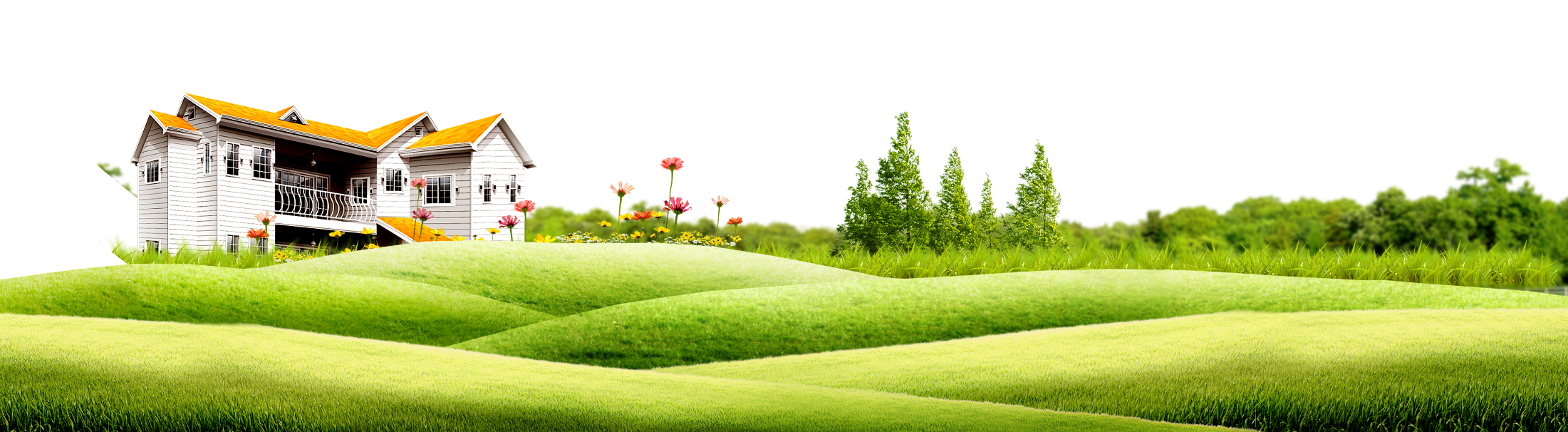 单击添加标题内容
添加标题
添加标题
添加标题
在此录入上述图表的描述说明，在此录入上述图表的描述说明。
在此录入上述图表的描述说明，在此录入上述图表的描述说明。
在此录入上述图表的描述说明，在此录入上述图表的描述说明。
单击添加标题内容
点击添加标题
您的内容打在这里，或者通过复制您的文本后，在此框中选择粘贴，并选择只保留文字。
效率
沉稳
点击添加标题
您的内容打在这里，或者通过复制您的文本后，在此框中选择粘贴，并选择只保留文字。
专业
业绩
点击添加标题
您的内容打在这里，或者通过复制您的文本后，在此框中选择粘贴，并选择只保留文字。
点击添加标题
您的内容打在这里，或者通过复制您的文本后，在此框中选择粘贴，并选择只保留文字。
单击添加标题内容
单击此处输入标题
请在这里输入您的主要叙述内容
01
单击此处输入标题
请在这里输入您的主要叙述内容
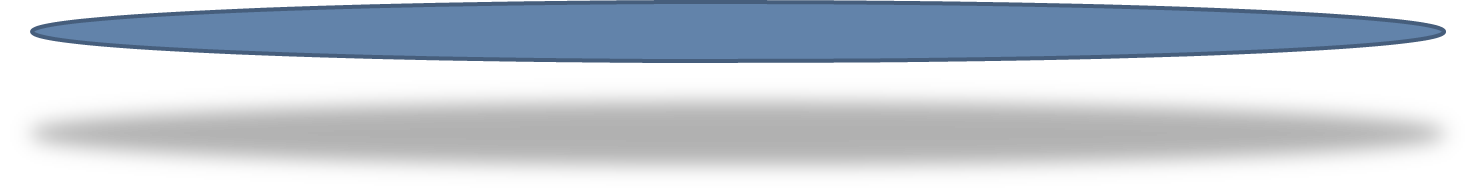 02
单击此处输入标题
请在这里输入您的主要叙述内容
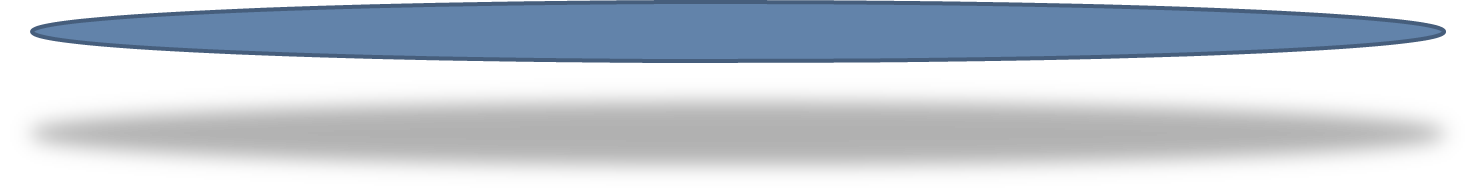 单击此处输入标题
请在这里输入您的主要叙述内容
03
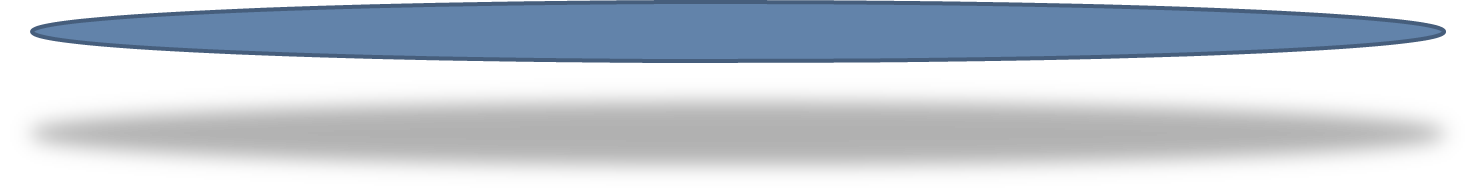 04
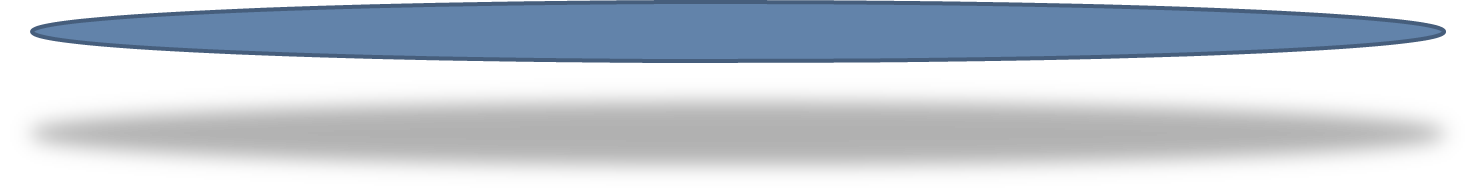 单击添加标题内容
单击此处输入标题
请在这里输入您的主要叙述内容
请在这里输入您的主要叙述内容
单击此处输入标题
请在这里输入您的主要叙述内容
请在这里输入您的主要叙述内容
02
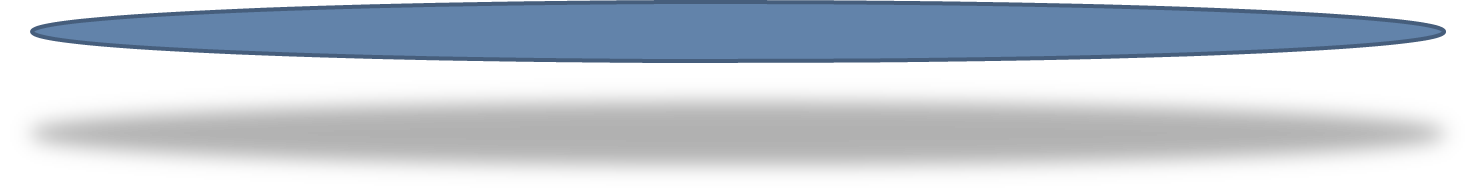 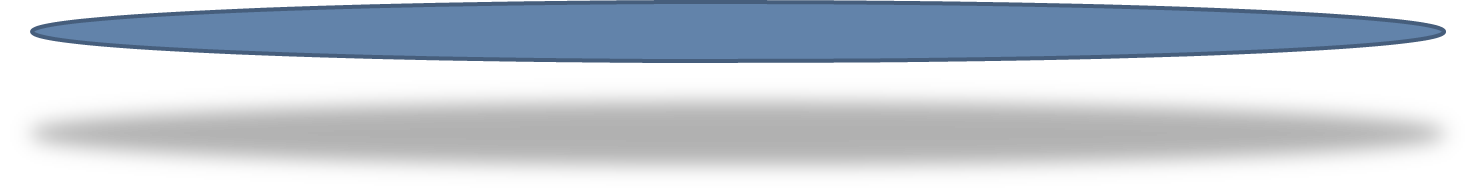 01
标  题
单击此处输入标题
请在这里输入您的主要叙述内容
请在这里输入您的主要叙述内容
03
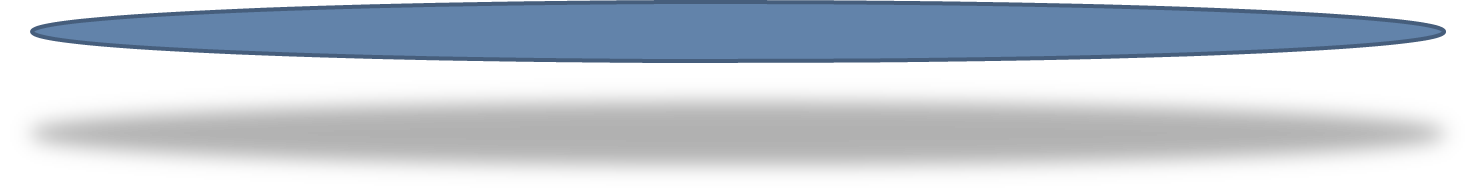 单击添加标题内容
01
02
03
04
添加副标题
添加副标题
添加副标题
添加副标题
此处添加详细文本描述，建议与标题相关并符合整体语言。
此处添加详细文本描述，建议与标题相关并符合整体语言。
此处添加详细文本描述，建议与标题相关并符合整体语言。
此处添加详细文本描述，建议与标题相关并符合整体语言。
此处添加详细文本描述，建议与标题相关并符合整体语言风格，语言描述尽量简洁生动。尽量将每页幻灯片的字数控制在200字以内，据统计每页幻灯片的最好控制在5分钟之内。此处添加详细文本描述，建议与标题相关并符合整体语言风格，语言描述尽量简洁生动。
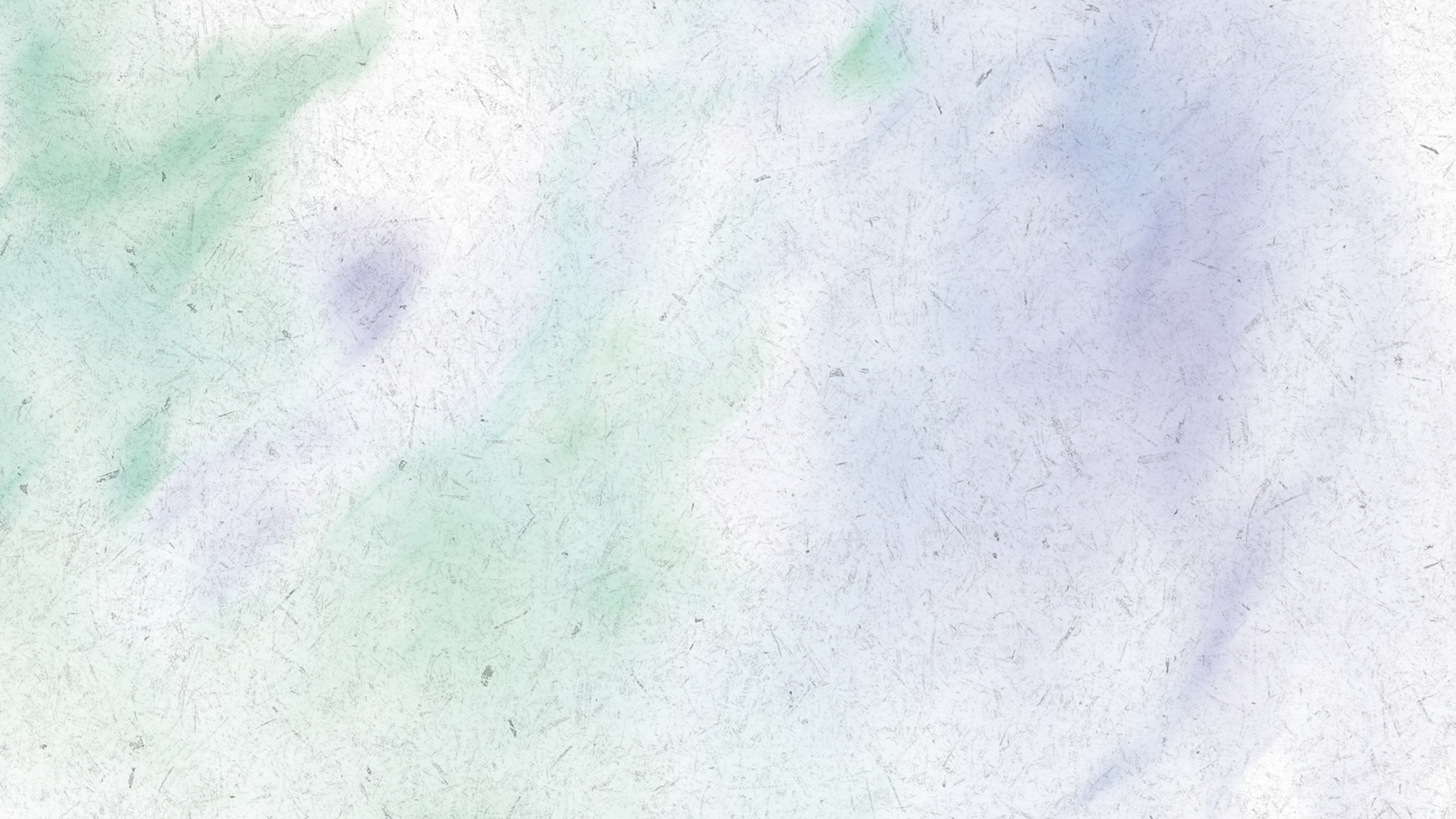 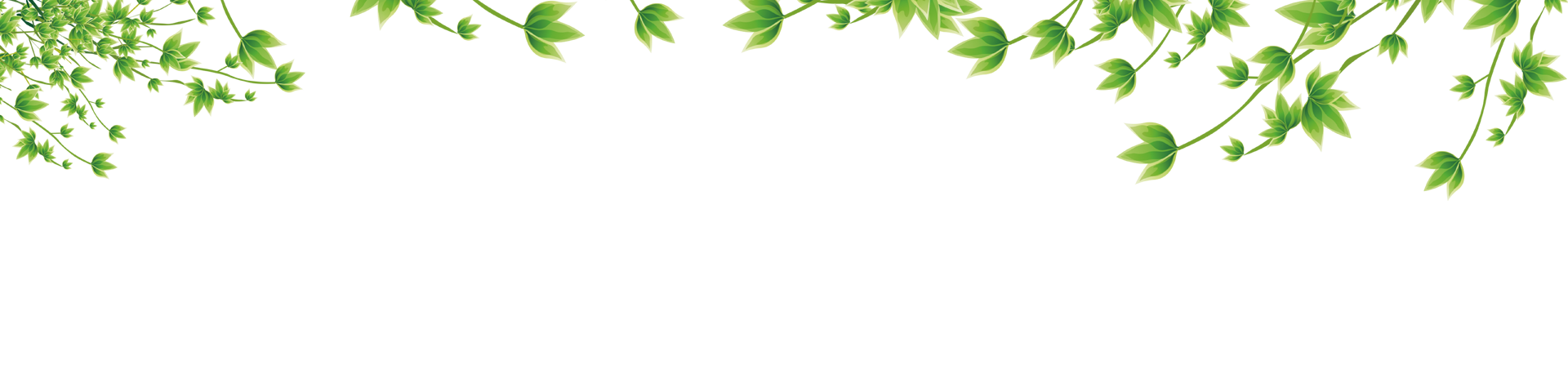 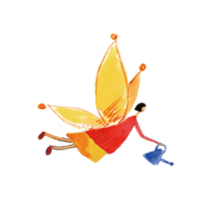 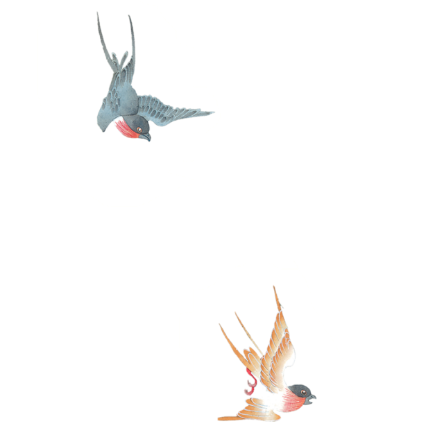 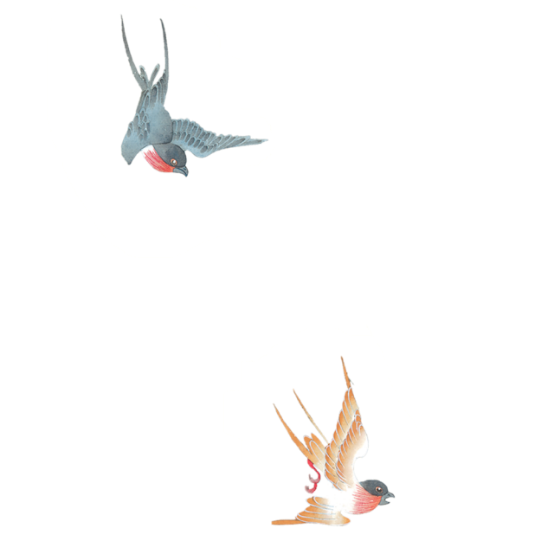 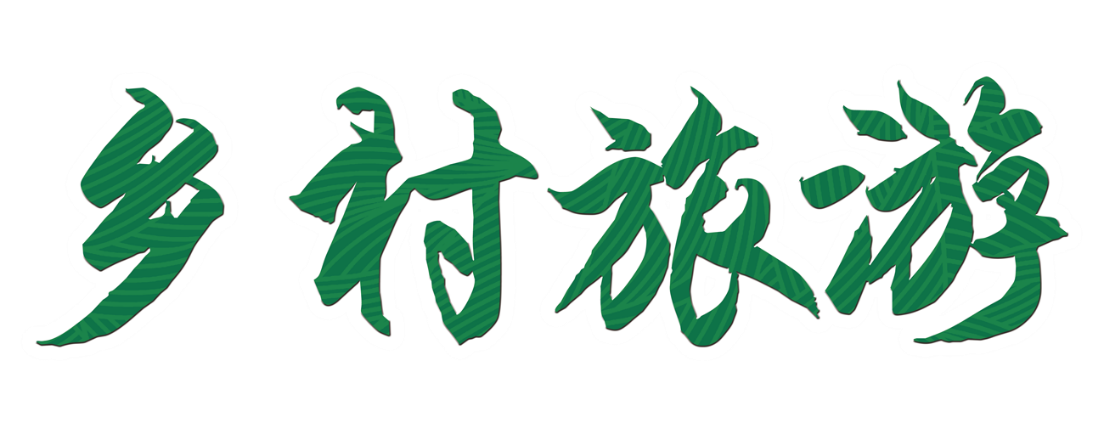 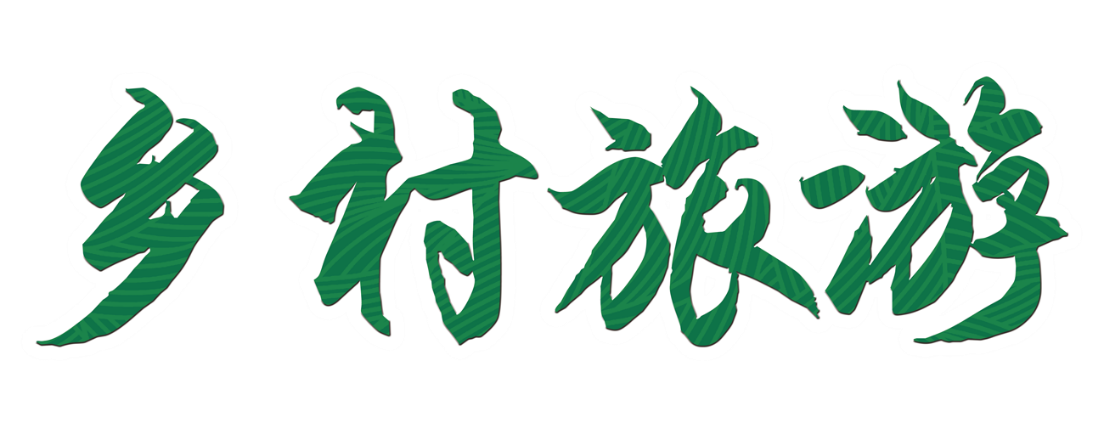 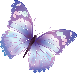 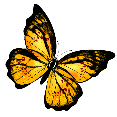 说走就走.带上你的心情去旅游
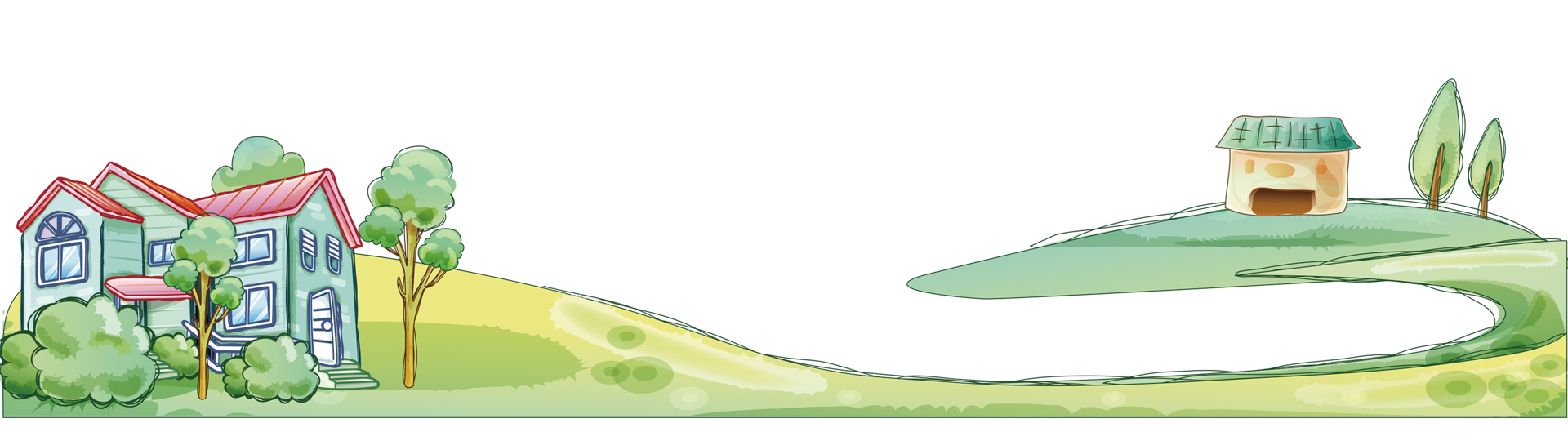 A designer can use default text to simulate what text would look like. It looks even better with you using this text.
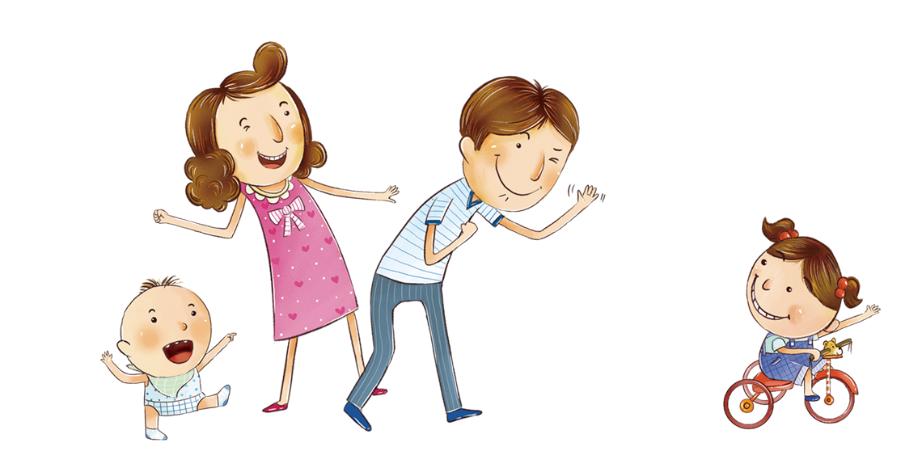